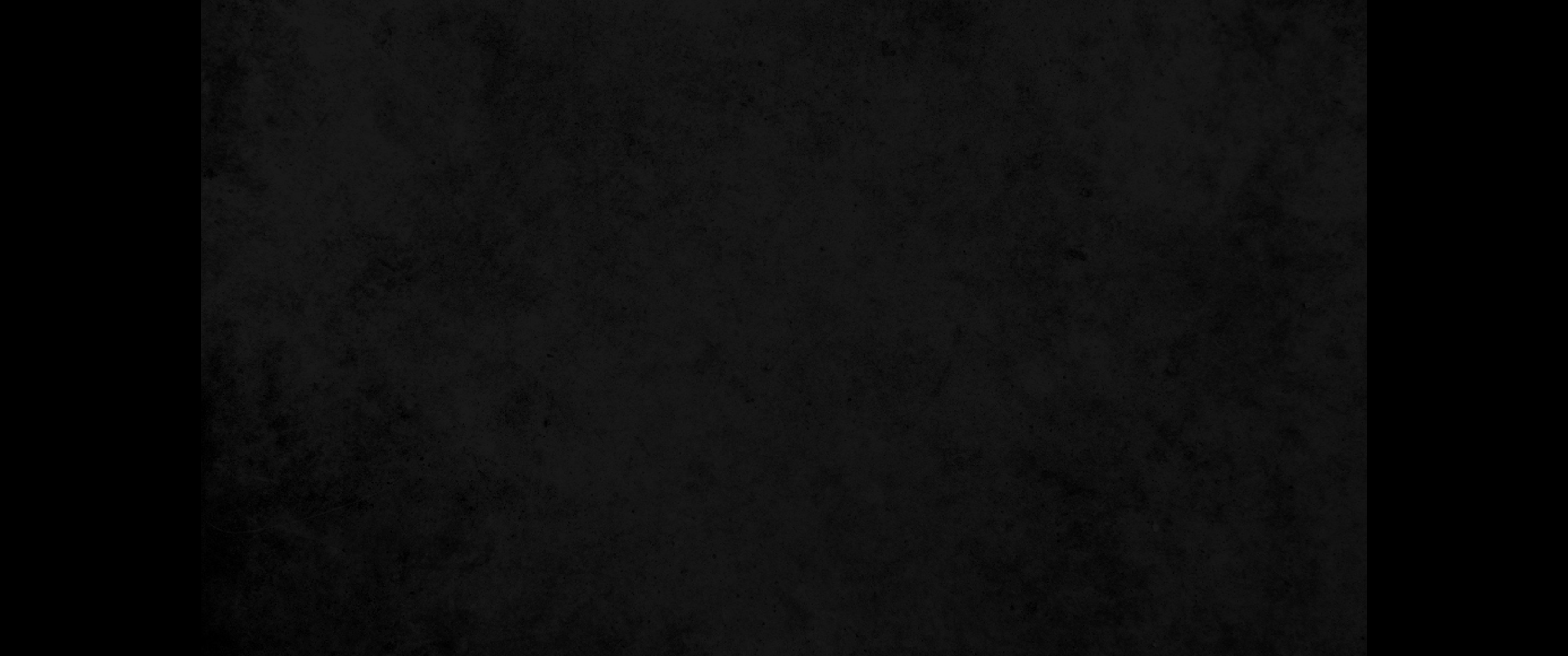 교
문
독
RESPONSIVE READING
제 104번 종교개혁주일 (Reformation Day)
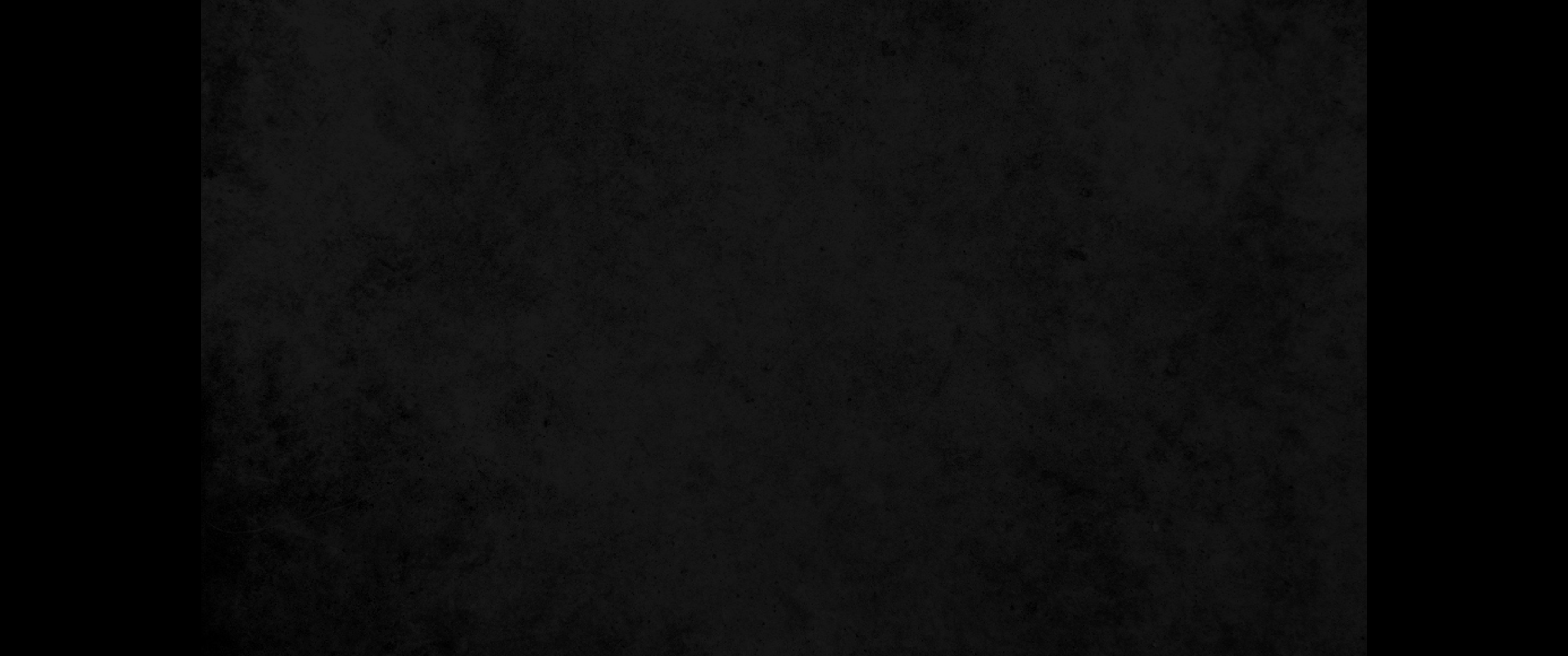 나의 힘이신 여호와여 내가 주를 사랑하나이다 
I love you, LORD, my strength.

여호와는 나의 반석이시오 나의 요새시오 
나를 건지시는 이시오
The LORD is my rock, my fortress and my deliverer;
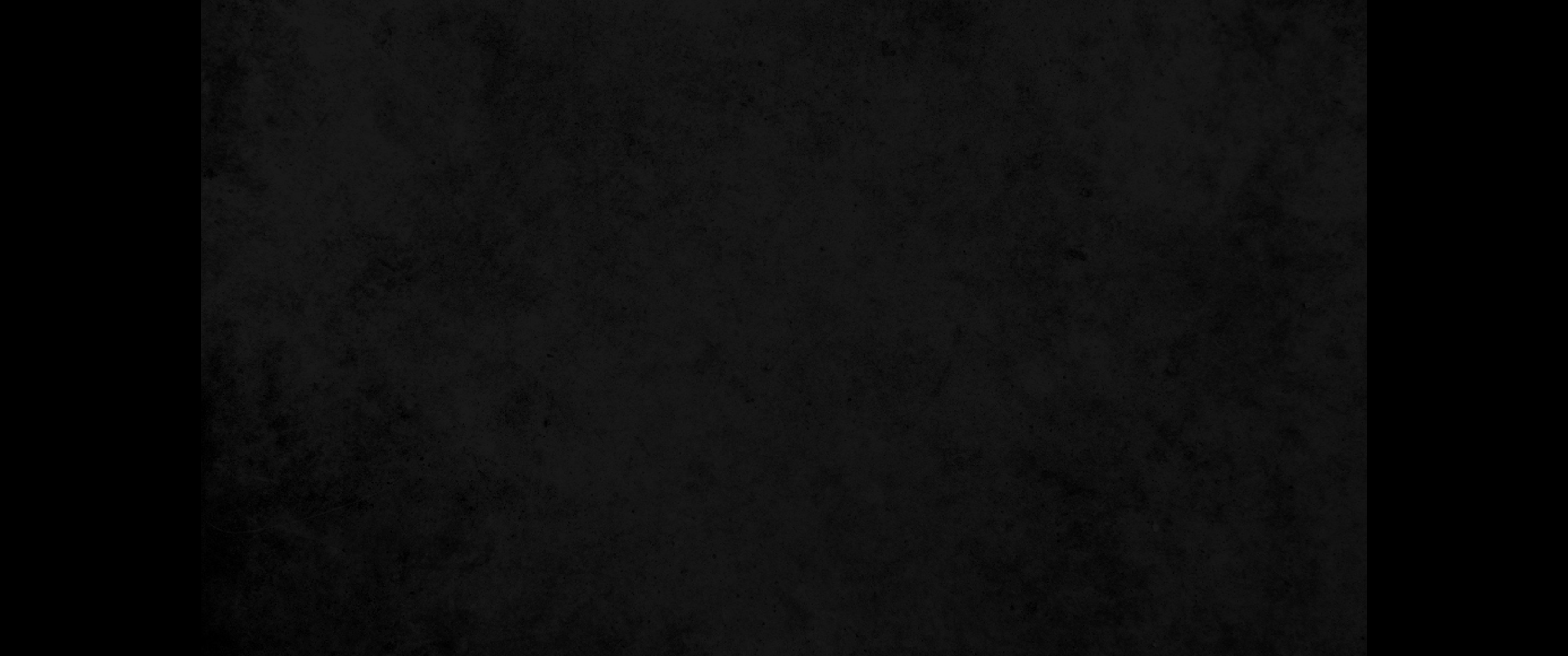 나의 하나님이시오 내가 그 안에 피할 나의 바위시오 나의 방패시오 
my God is my rock, in whom I take refuge, my shield

나의 구원의 뿔이시오 나의 산성이시로다
and the horn of my salvation, my stronghold.
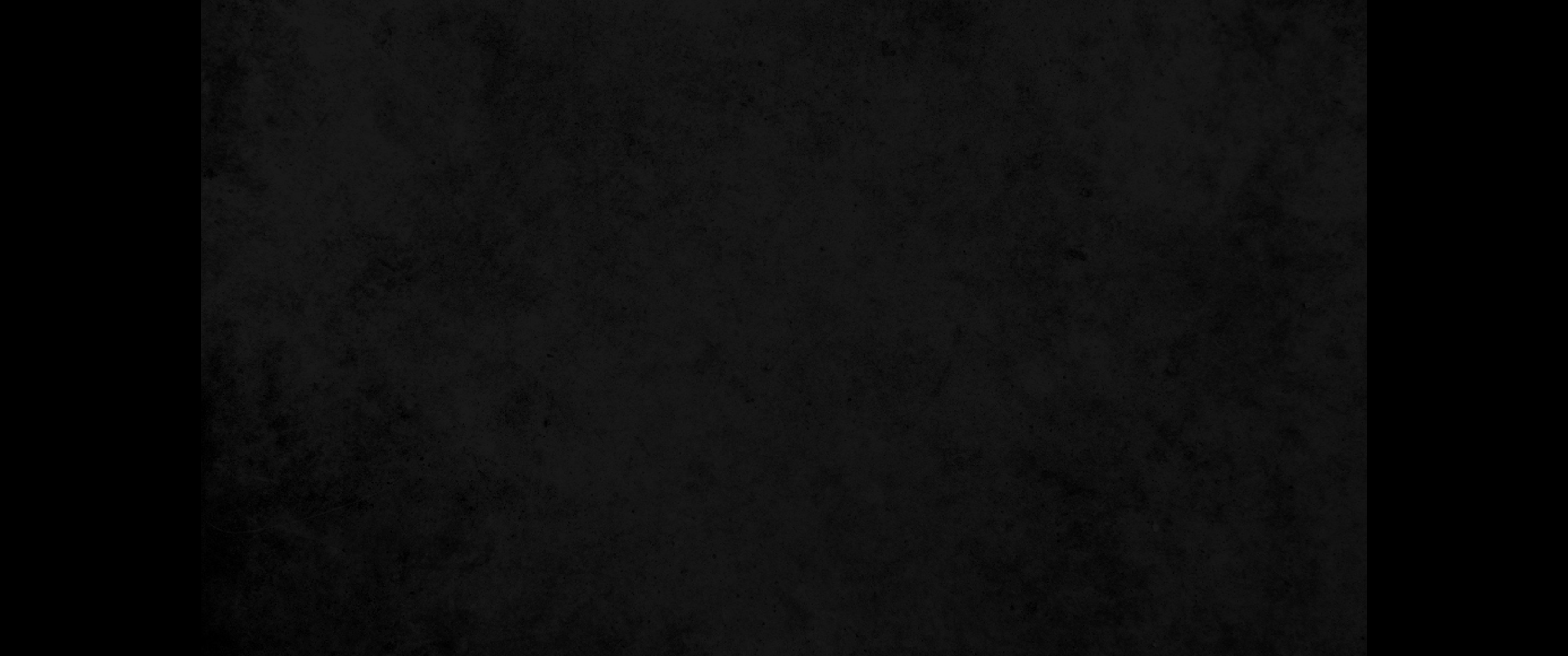 예수께서 이르시되 오히려 하나님의 말씀을 듣고 
지키는 자가 복이 있느니라 하시니라 
He replied, “Blessed rather are those who hear the word of God and obey it.”

내가 복음을 부끄러워하지 아니하노니
For I am not ashamed of the gospel,
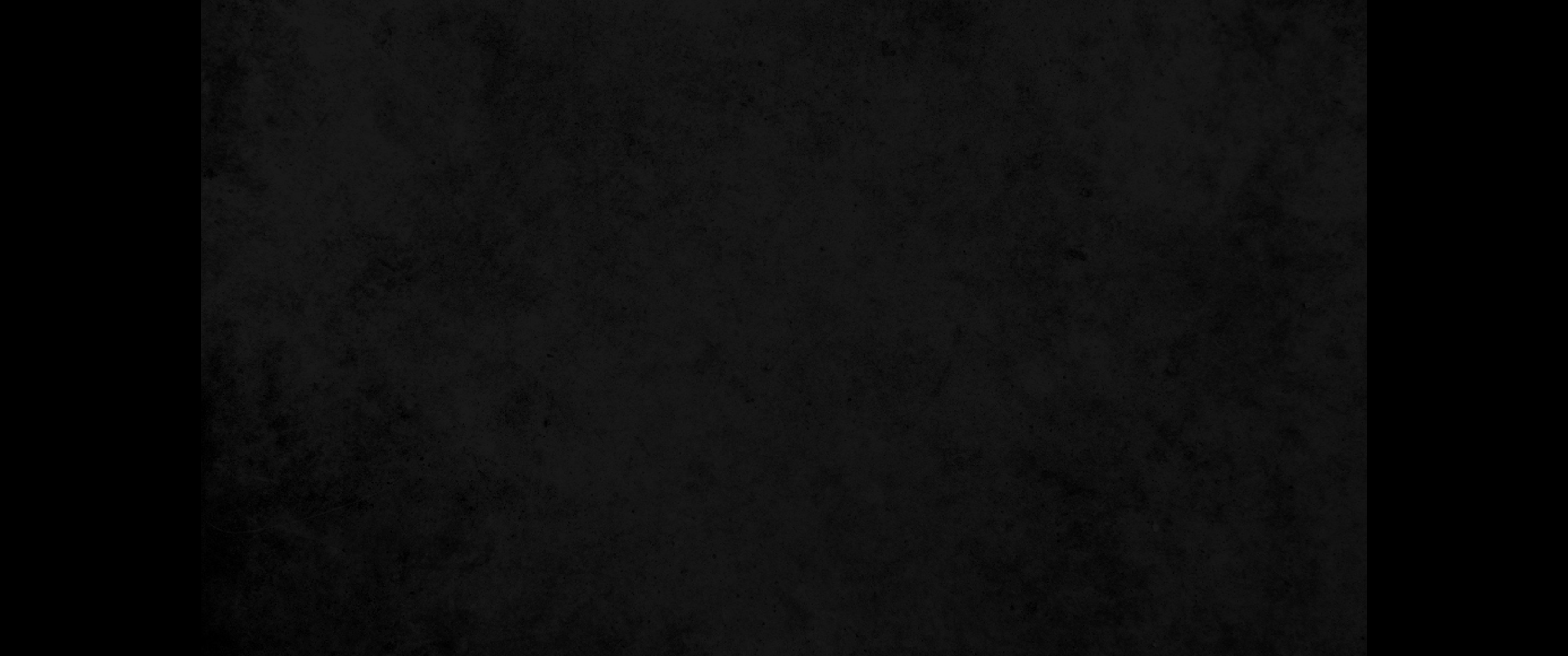 이 복음은 모든 믿는 자에게 구원을 주시는 하나님의 능력이 됨이라 
because it is the power of God that brings salvation to everyone who believes:

먼저는 유대인에게요 그리고 헬라인에게로다
first to the Jew, then to the Gentile.
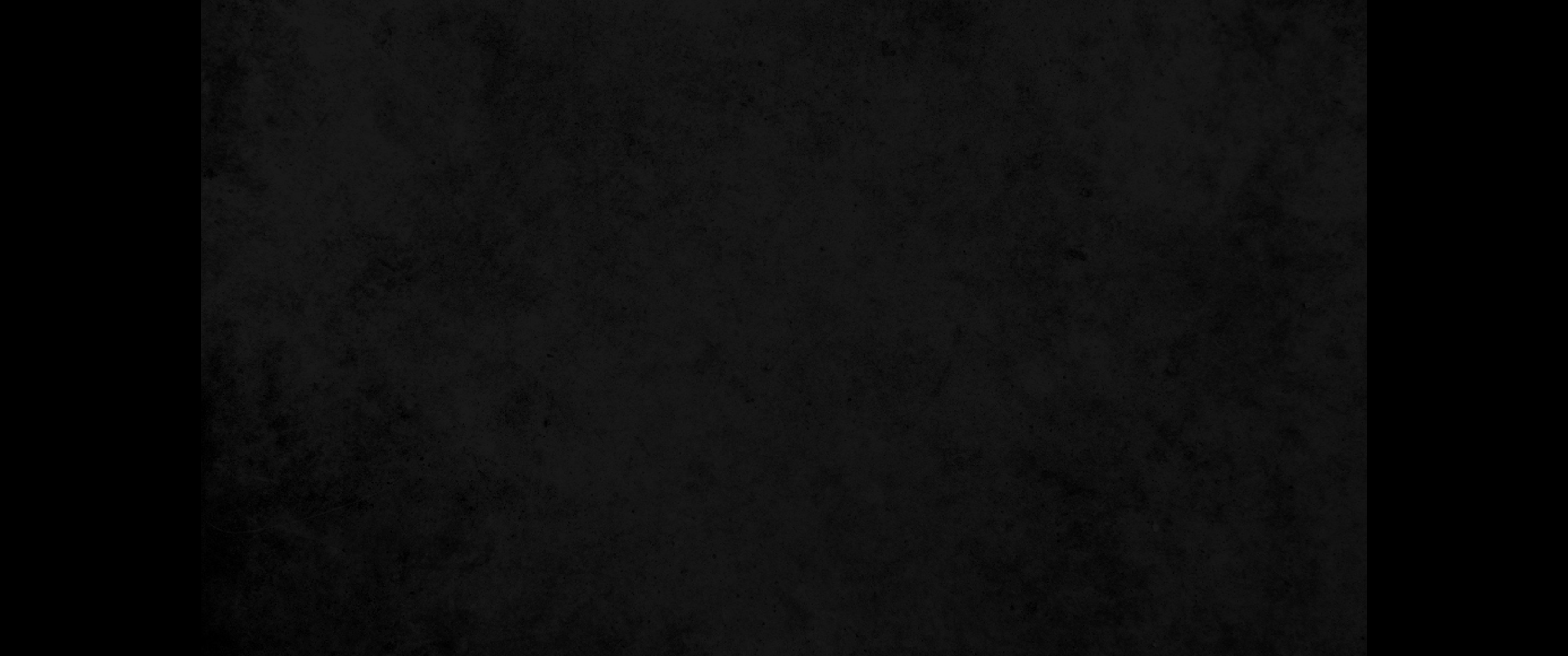 복음에는 하나님의 의가 나타나서 믿음으로 믿음에 
이르게 하나니 
For in the gospel the righteousness of God is revealed—
a righteousness that is by faith from first to last,

기록된 바 오직 의인은 믿음으로 말미암아 살리라 
함과 같으니라
just as it is written: “The righteous will live by faith.”
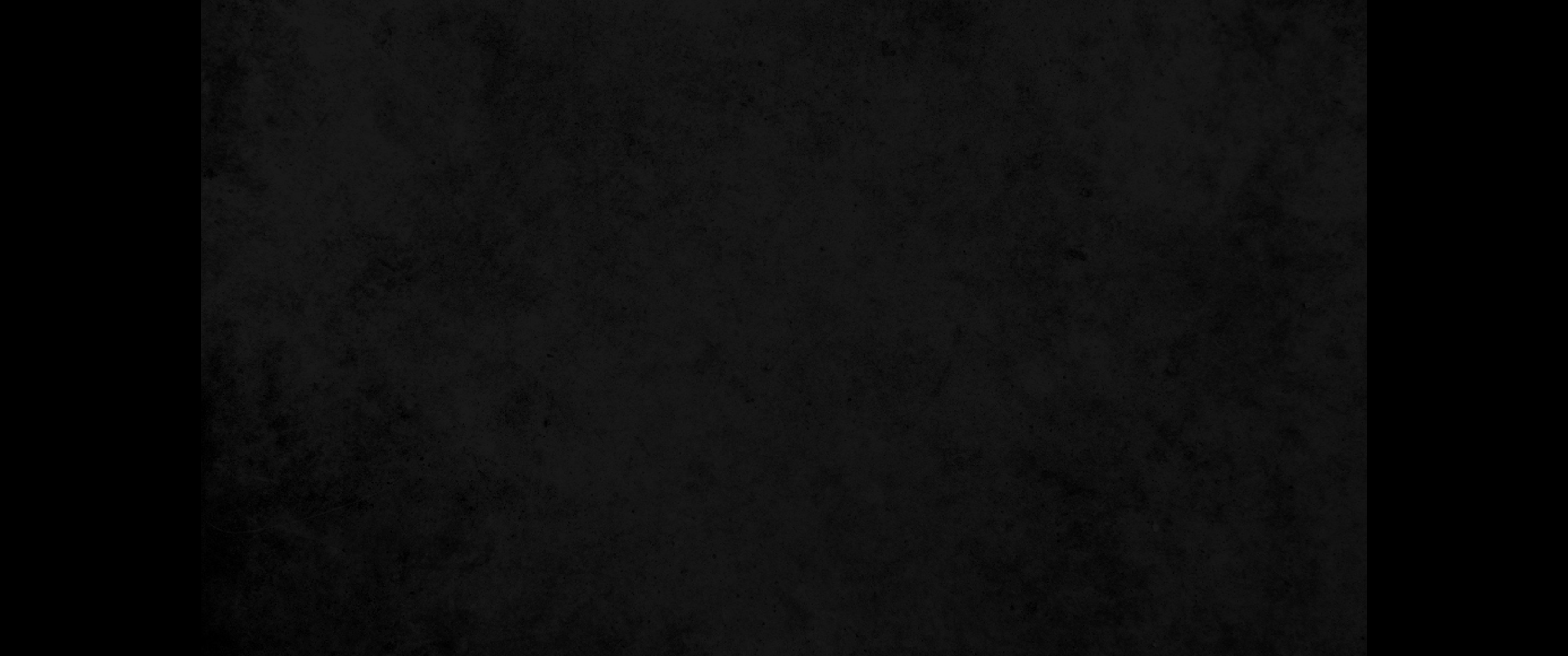 너희가 내 말에 거하면 참으로 내 제자가 되고 
If you hold to my teaching, you are really my disciples.

진리를 알지니 진리가 너희를 자유롭게 하리라
Then you will know the truth, and the truth will set you free.
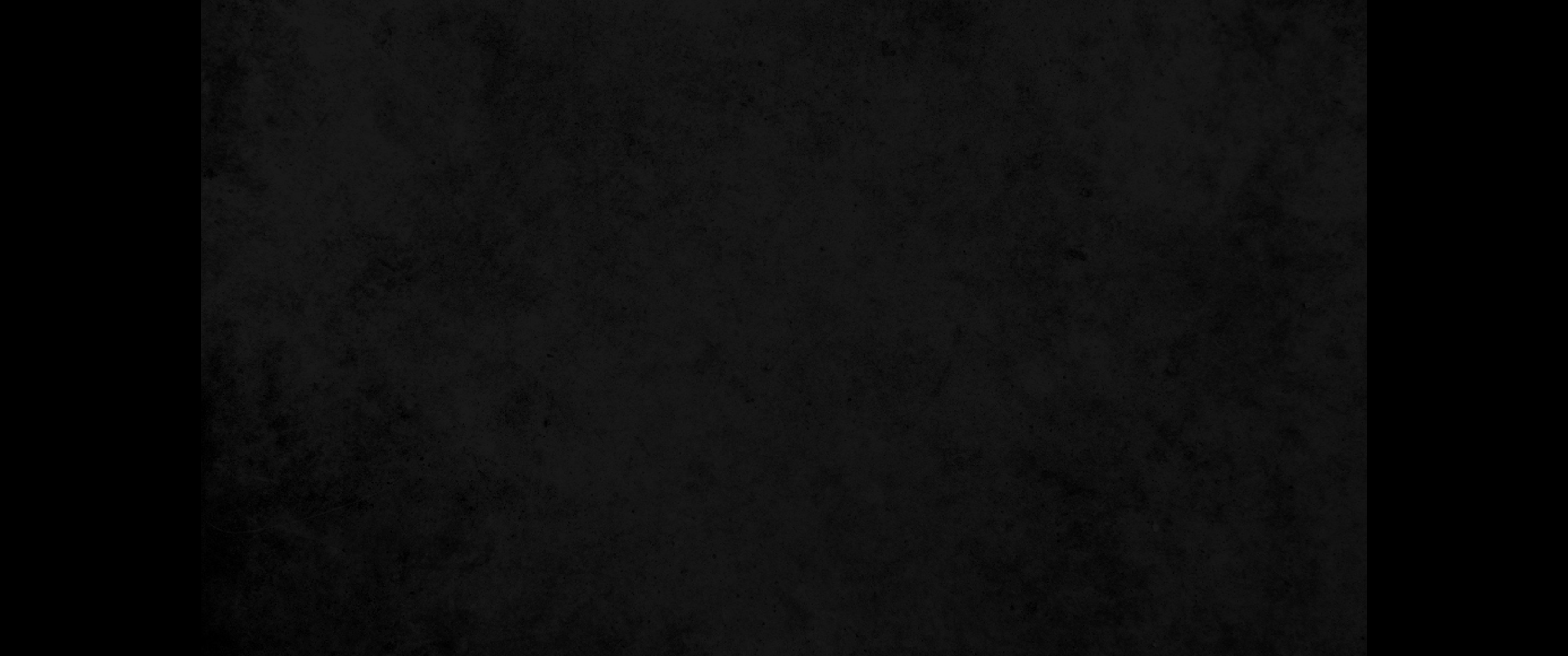 우리 주 예수 그리스도로 말미암아 
우리에게 승리를 주시는 하나님께 감사하노니 
But thanks be to God! He gives us the victory through our Lord Jesus Christ.

그러므로 내 사랑하는 형제들아 
견실하며 흔들리지 말고
Therefore, my dear brothers and sisters, 
stand firm. Let nothing move you.
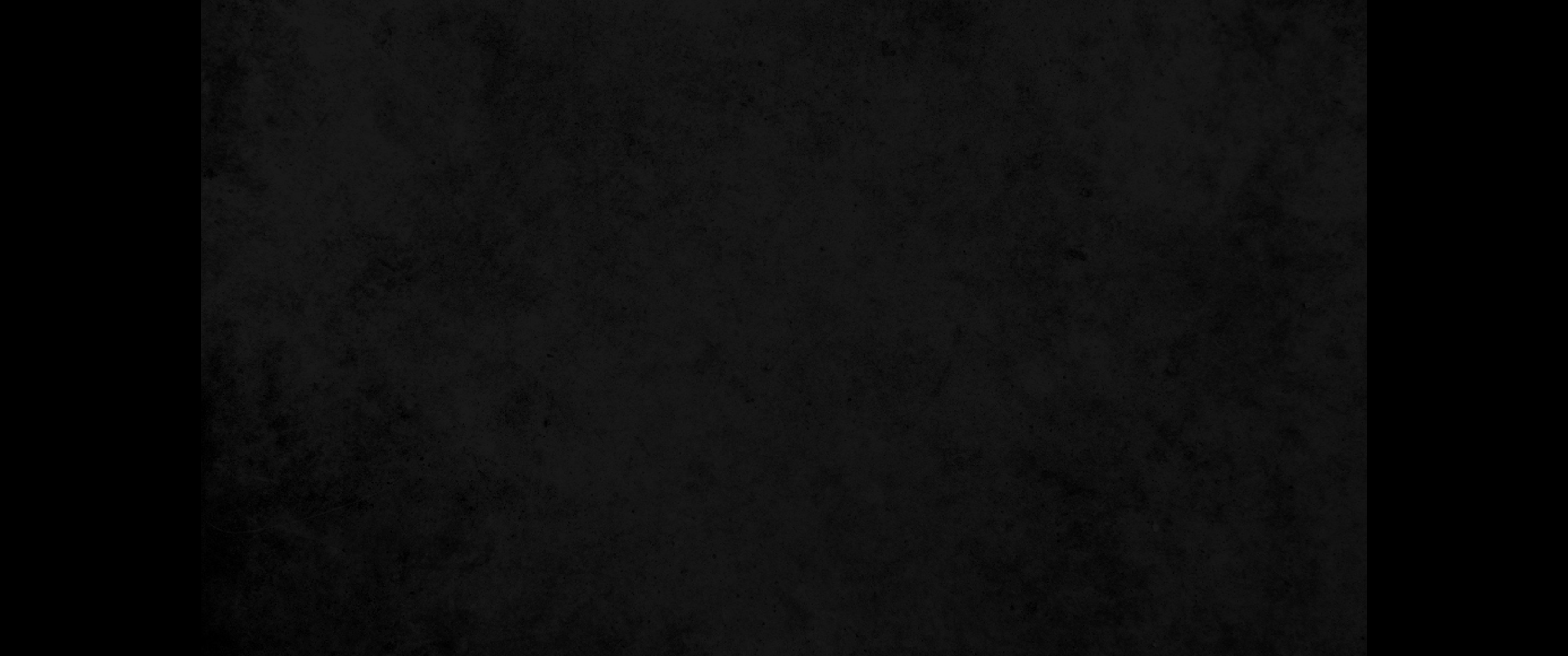 항상 주의 일에 더욱 힘쓰는 자들이 되라
Always give yourselves fully to the work of the Lord.